The Pipelined MIPS Processor
We complete our study of ALU architecture by investigating an approach providing even higher performance for the MIPS CPU.  
We first saw how the MIPS CPU performance could be improved by converting the so-called single-cycle CPU to a multi-cycle design.  
In the multi-cycle approach, instead of using a single clock cycle for the whole instruction, the clock is accelerated, and instructions execute in phases over several clock cycles.  
Each instruction phase takes one clock cycle.
This means that as each instruction executes, only one section of the CPU will be active per clock cycle -- the one executing that phase of the instruction.
This suggests that perhaps we might redesign the CPU slightly so that every CPU section can operate independently on an instruction at the same time.
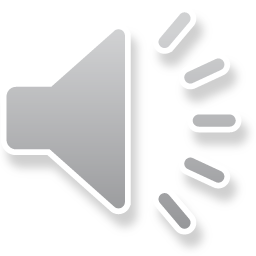 Lecture #20:  The Pipeline MIPS Processor
The “Laundry Example”
As an introduction to the concept of pipelining, Patterson and Hennessy use the example of doing one’s laundry.  
Most people have – or have access to – a washer and dryer.  
Assume that you need to wash several washer loads of clothing.  
Would anyone divide the clothing into washer loads and then wash, dry, fold and put away the first load before starting the second?  
No, if you were washing clothes, you would finish washing the first load, put it in the dryer, and start the second load washing.  
If there were more loads to wash, you would begin to fold and put away finished clothing while the later loads were washing and drying.  
We can see this schematically on the next slide.
Lecture #20:  The Pipeline MIPS Processor
Graphical Example of the Laundry Cycle
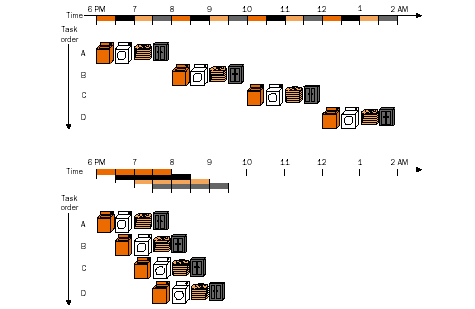 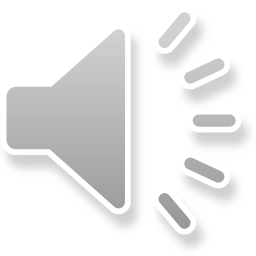 Lecture #20:  The Pipeline MIPS Processor
The “Pipeline” Processor
Patterson and Hennessy applied this “simultaneous wash-dry-fold-put away concept” to the single-cycle computer model.  
The idea was to “wash, dry, fold, and put away” instructions simultaneously so that the instruction throughput – the number of clock cycles per instructions – could be dramatically decreased.  
In the case of the single cycle model, one instruction is done per clock cycle, but the clock must be as slow as the slowest instruction.  
In the multi-cycle implementation, the clock runs faster, instructions takes 3-5 cycles, but only one instruction is processed at a time.
What if, each time the clock ticked, we could process an instruction in each section of the multicycle processor?  Then we could process several instructions simultaneously, approaching the goal of completing an instruction every clock cycle.
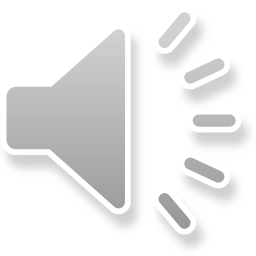 Lecture #20:  The Pipeline MIPS Processor
Pipeline Architecture
A pipelined computer executes instructions concurrently.  
Hardware units are organized into stages:
Execution in each stage takes exactly 1 clock period.  
Stages are separated by pipeline registers that preserve and pass partial results to the next stage.  
As noted earlier, performance = complexity + cost.  The pipeline approach brings additional expense plus its own set of problems and complications, called hazards, which we will also study.
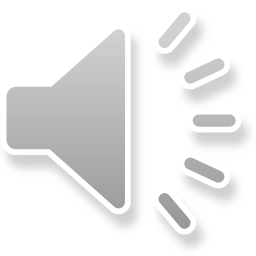 Lecture #20:  The Pipeline MIPS Processor
Timeline
(clock
cycles)
0            1            2            3           4            5            6            7           8            9           10
lw $t0, 16($a3)

lw $t1, 32($a3)

lw $t2, 48($a3)
Instruc.
Fetch
Reg.
Fetch
ALU
Process
Mem. R/W
or ALU Out
Reg.
Write
Instruc.
Fetch
Reg.
Fetch
ALU
Process
Mem. R/W
or ALU Out
Reg.
Write
4 clock cycles
4 clock cycles
AL
Proc
Instruc.
Fetch
Reg.
Fetch
etc.
Timeline
(clock
cycles)
0            1            2            3           4            5            6            7           8            9           10
5 clock cycles
Instruc.
Fetch
Instruc.
Fetch
Instruc.
Fetch
Reg.
Fetch
Reg.
Fetch
Reg.
Fetch
ALU
Process
ALU
Process
ALU
Process
Mem. R/W
or ALU Out
Mem. R/W
or ALU Out
Mem. R/W
or ALU Out
Reg.
Write
Reg.
Write
Reg.
Write
lw $t0, 16($a3)

lw $t1, 32($a3)

lw $t2, 48($a3)
etc.
Sequential Versus Pipelined Execution
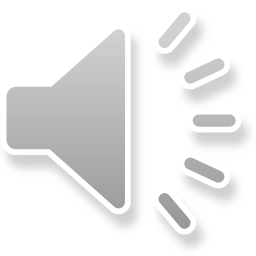 Lecture #20:  The Pipeline MIPS Processor
Speed Advantage of the Pipeline
The multicycle, serial processor that we studied last lecture can execute n instructions in ns clock periods, or  ETS = ns, where ET is the execution time and s is the number of stages.    
A pipelined processor with s stages can execute n instructions in ETP = s + (n ─ 1) clock periods.
The ideal pipeline speedup depends on the number of stages, and can be greater for more stages (hence Intel’s choice of a 20-stage pipeline for its models).  
Thus the speed advantage of pipeline over multicycle can be defined as:
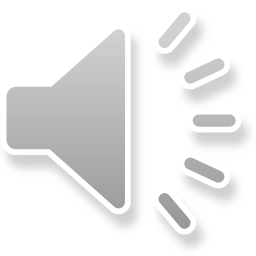 Lecture #20:  The Pipeline MIPS Processor
Clock cycles
0                          1                         2                          3                         4                          5
IF
ID/
RF
MEM
WB
ALU
Pipeline Stages
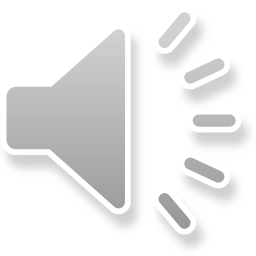 The MIPS R2000 pipeline processor is divided into five processing stages:  
Instruction fetch (IF)
Instruction decode (ID) and register fetch (RF)
ALU instruction execution (ALU) – ALU processing, branch condition evaluation, memory address computation, etc.  This is also referred to as execution (EX)
Memory access (MEM)
Write back (WB) to register file
Lecture #20:  The Pipeline MIPS Processor
Clock cycles
0                      1                      2                      3                      4                      5                      6                      7
IF
ID/
RF
MEM
WB
ALU
Instruction 1
IF
ID/
RF
MEM
WB
Instruction 2
ALU
IF
ID/
RF
MEM
WB
ALU
Instruction 3
Instruction execution order
Overlapped Pipeline Execution
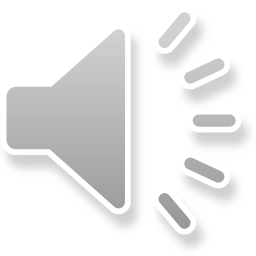 Lecture #20:  The Pipeline MIPS Processor
M
U
X
M
U
X
M
U
X
M
U
X
Single-Cycle Datapath
Reg. Dest.
32
32
Control
32
32
Branch
Mem. Read
+4
Mem. To Reg.
6 (Bits 26-31)
ALU Op.
Left
shift
2
Mem. Write
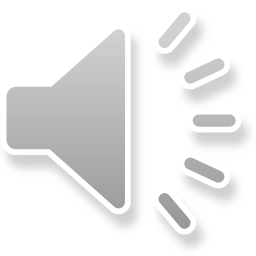 ALU Srce.
32
Reg. Write
5
Rs

Rt


Rd

Write
Data
Instruction bits 0-31
5
Read 
Data 1

Read
Data 2
32
ALU
ADD
ADD
Write
Read
5
Mem./Reg.
Select
Instruction
Address
P
C
5
Data
Address
32
32
Inst. 
0-31
Read
Data
32
32
32
Reg. Block
32
Write
Data
Instruction
Memory
Sign
Extend
Data
Memory
ALU
Control
16 (Bits 0-15)
32
Lines indicate need for storage between stages if
processor is converted to pipeline
6 (Bits 0-5)
Lecture #20:  The Pipeline MIPS Processor
M
U
X
M
U
X
M
U
X
Single-Cycle Datapath with Pipeline Registers
Inter-stage registers are master-slave D flip-flops; the master can
be receiving new data from the previous stage of the instruction
while the slave flip-flop is providing data to the next stage
+4
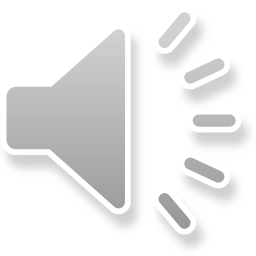 Left
shift
2
Memory
Compare result
Reg. Block
Rs

Rt


Rd

Write
Data
Instruction
Address
P
C
Memory
Read 
Data 1

Read
Data 2
Inst. 
0-31
ALU
ADD
ADD
Data
Address
Read
Data
Write
Data
Master side 
of register
Sign
Extend
32
16
Slave side 
of register
IF/ID
ID/EX
EX/MEM
MEM/WB
Note:  Control lines and logic not shown for clarity
After David A. Patterson and John L. Hennessy, Computer Organization and Design, 2nd Edition
Lecture #20:  The Pipeline MIPS Processor
M
U
X
M
U
X
M
U
X
Instruction Process Through Pipeline (1)
+4
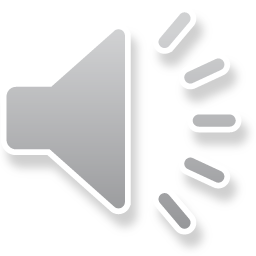 Left
shift
2
Memory
Compare result
Reg. Block
Rs

Rt


Rd

Write
Data
Instruction
Address
P
C
Memory
Read 
Data 1

Read
Data 2
Inst. 
0-31
ALU
ADD
ADD
Data
Address
Read
Data
Write
Data
Stage 1:  Instruction
loaded into IF/ID
register, PC→PC+4
Sign
Extend
32
16
IF/ID
ID/EX
EX/MEM
MEM/WB
After David A. Patterson and John L. Hennessy, Computer Organization and Design, 2nd Edition
Lecture #20:  The Pipeline MIPS Processor
M
U
X
M
U
X
M
U
X
Instruction Process Through Pipeline (2)
Stage 2:  Instruction
decoded, register data
accessed, immediates
sign-extended
+4
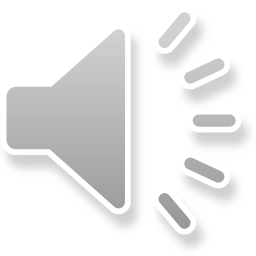 Left
shift
2
Memory
Compare result
Reg. Block
Rs

Rt


Rd

Write
Data
Instruction
Address
P
C
Memory
Read 
Data 1

Read
Data 2
Inst. 
0-31
ALU
ADD
ADD
Data
Address
Read
Data
Write
Data
Sign
Extend
32
16
IF/ID
ID/EX
EX/MEM
MEM/WB
After David A. Patterson and John L. Hennessy, Computer Organization and Design, 2nd Edition
Lecture #20:  The Pipeline MIPS Processor
M
U
X
M
U
X
M
U
X
Instruction Process Through Pipeline (3)
Stage 3:  Instruction
executed / branch 
address computed
+4
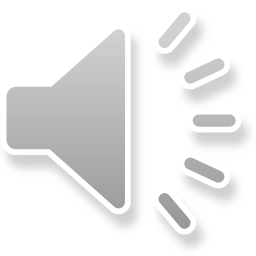 Left
shift
2
Memory
Compare result
Reg. Block
Rs

Rt


Rd

Write
Data
Instruction
Address
P
C
Memory
Read 
Data 1

Read
Data 2
Inst. 
0-31
ALU
ADD
ADD
Data
Address
Read
Data
Write
Data
Sign
Extend
32
16
IF/ID
ID/EX
EX/MEM
MEM/WB
After David A. Patterson and John L. Hennessy, Computer Organization and Design, 2nd Edition
Lecture #20:  The Pipeline MIPS Processor
M
U
X
M
U
X
M
U
X
Instruction Process Through Pipeline (4)
Stage 4:  Memory load or 
store, branch taken/not taken
ALU results bypass taken to 
MEM/WB register
+4
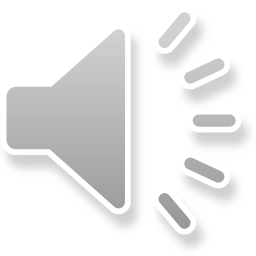 Left
shift
2
Memory
Compare result
Reg. Block
Rs

Rt


Rd

Write
Data
Instruction
Address
P
C
Memory
Read 
Data 1

Read
Data 2
Inst. 
0-31
ALU
ADD
ADD
Data
Address
Read
Data
Write
Data
Sign
Extend
32
16
IF/ID
ID/EX
EX/MEM
MEM/WB
After David A. Patterson and John L. Hennessy, Computer Organization and Design, 2nd Edition
Lecture #20:  The Pipeline MIPS Processor
M
U
X
M
U
X
M
U
X
Instruction Process Through Pipeline (5)
+4
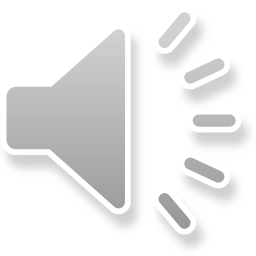 Left
shift
2
Memory
Compare result
Reg. Block
Rs

Rt


Rd

Write
Data
Instruction
Address
P
C
Memory
Read 
Data 1

Read
Data 2
Inst. 
0-31
ALU
ADD
ADD
Data
Address
Read
Data
Write
Data
Sign
Extend
32
Stage 5:  Result 
write-back to 
dest. register
16
IF/ID
ID/EX
EX/MEM
MEM/WB
After David A. Patterson and John L. Hennessy, Computer Organization and Design, 2nd Edition
Lecture #20:  The Pipeline MIPS Processor
Adding Control
Control information must be carried along as a part of the instruction, since this information is required at different stages of the pipeline.  
This can be done by adding more inter-stage storage register bits to forward control data yet to be used.  
The result is very large inter-stage registers.  For example, the storage capacity required between the instruction decode and ALU execution stages (ID/EX register) is more than 120 bits.   
The resulting processor with full control functionality is shown on the next slide
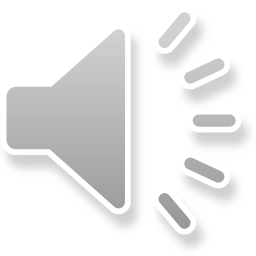 Lecture #20:  The Pipeline MIPS Processor
Control
Decode
M
U
X
M
U
X
M
U
X
M
U
X
ALU
Cont.
ID/EX
EX/MEM
MEM/WB
Register Write
IF/ID
+4
Left
shift
2
Reg. Block
Memory Read
Memory Write
Instruction bits 0-31
Memory
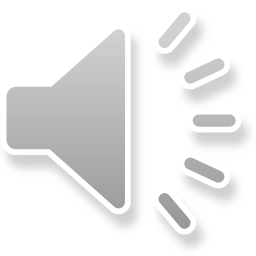 Branch
Memory/ALU Result
Rs

Rt


Rd

Write
Data
ALU Srce
Instruction
Address
P
C
Read 
Data 1

Read
Data 2
Inst. 
0-31
Data
Address
Read
Data
ALU
ADD
ADD
Sign
Extend
Write
Data
Full Pipeline
Design with
Control Lines
32
Bits 0-15
Memory
Bits 16-20
ALU Op
Bits 11-15
Reg. Dst.
After David A. Patterson and John L. Hennessy, 
Computer Organization and Design, 2nd Edition
Lecture #20:  The Pipeline MIPS Processor
The Pipeline in Action
The following instruction sequence from the P&H text illustrates the pipeline in action.  
lw $t0, 20($t1)
sub $t4, $t2, $t3
and $t7, $t5, $t6
or $s2, $s1, $s0
add $s5, $s3, $s4
Note that registers are identified by letter id’s, not numbers. This is counter to P&H, which uses the number id’s. In reading, P&H, remember the number-letter id conversions, e.g., $8-15=$t0-t7, $16-21 = $s0-s5.
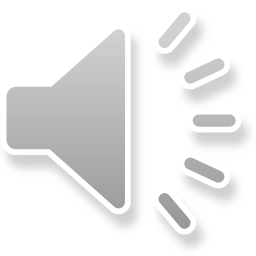 Lecture #20:  The Pipeline MIPS Processor
Control
Decode
M
U
X
M
U
X
M
U
X
M
U
X
ALU
Cont.
IF: Idle
ID/RF: Idle
EX: Idle
MEM: Idle
WB: Idle
ID/EX
EX/MEM
MEM/WB
Register Write
IF/ID
+4
Left
shift
2
Reg. Block
Memory Read
Memory Write
Instruction bits 0-31
Memory
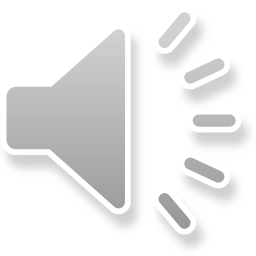 Branch
Memory/ALU Result
Rs

Rt


Rd

Write
Data
ALU Srce
Instruction
Address
P
C
Read 
Data 1

Read
Data 2
Inst. 
0-31
Data
Address
Read
Data
ALU
ADD
ADD
Sign
Extend
Write
Data
32
Bits 0-15
Memory
Bits 16-20
ALU Op
Bits 11-15
Reg. Dst.
After David A. Patterson and John L. Hennessy, 
Computer Organization and Design, 2nd Edition
Lecture #20:  The Pipeline MIPS Processor
20
Control
Decode
M
U
X
M
U
X
M
U
X
M
U
X
ALU
Cont.
IF: lw $t0, 20($t1)
ID/RF: Idle
EX: Idle
MEM: Idle
WB:
Idle
ID/EX
EX/MEM
MEM/WB
Register Write
IF/ID
+4
Left
shift
2
Reg. Block
Memory Read
Memory Write
Instruction bits 0-31
Memory
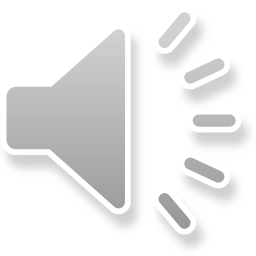 Branch
Memory/ALU Result
Rs

Rt


Rd

Write
Data
ALU Srce
Instruction
Address
P
C
Read 
Data 1

Read
Data 2
Inst. 
0-31
Data
Address
Read
Data
ALU
ADD
ADD
Sign
Extend
Write
Data
32
Bits 0-15
Memory
Bits 16-20
ALU Op
Bits 11-15
Reg. Dst.
After David A. Patterson and John L. Hennessy, 
Computer Organization and Design, 2nd Edition
Lecture #20:  The Pipeline MIPS Processor
21
Control
Decode
M
U
X
M
U
X
M
U
X
M
U
X
ALU
Cont.
IF: sub $t4, $t2, $t3
ID/RF: lw $t0, 20($t1)
EX: Idle
MEM: Idle
WB:
Idle
ID/EX
EX/MEM
MEM/WB
Register Write
IF/ID
+4
Left
shift
2
Reg. Block
Memory Read
Memory Write
Instruction bits 0-31
Memory
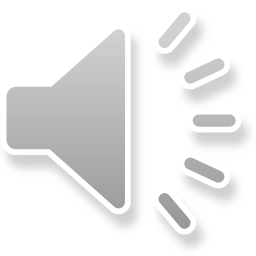 $t1
Branch
Memory/ALU Result
Rs

Rt


Rd

Write
Data
ALU Srce
$t0
Instruction
Address
P
C
Read 
Data 1

Read
Data 2
[ $t1 ]
Inst. 
0-31
X
Data
Address
Read
Data
ALU
ADD
ADD
Sign
Extend
Write
Data
Bits 0-15
Memory
0x14
Bits 16-20
$t0
ALU Op
Bits 11-15
X
Reg. Dst.
After David A. Patterson and John L. Hennessy, 
Computer Organization and Design, 2nd Edition
Lecture #20:  The Pipeline MIPS Processor
22
Control
Decode
M
U
X
M
U
X
M
U
X
M
U
X
ALU
Cont.
IF: and $t7, $t5, $t6
ID/RF: sub $t4, $t2, $t3
EX: lw $t0, 20($t1)
MEM: Idle
WB: Idle
ID/EX
EX/MEM
MEM/WB
Register Write
IF/ID
+4
Left
shift
2
Reg. Block
Memory Read
Memory Write
Instruction bits 0-31
Memory
$t2
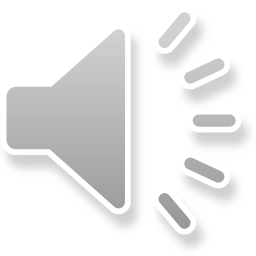 Branch
Memory/ALU Result
Rs

Rt


Rd

Write
Data
ALU Srce
$t3
Instruction
Address
P
C
Read 
Data 1

Read
Data 2
[ $t2 ]
[ $t1 ]
Inst. 
0-31
[ $t3 ]
Data
Address
Read
Data
ALU
ADD
ADD
0x14
add
Sign
Extend
Write
Data
Bits 0-15
X
0x14
Memory
Bits 16-20
X
$t0
$ t0
ALU Op
Bits 11-15
$t4
Reg. Dst.
After David A. Patterson and John L. Hennessy, 
Computer Organization and Design, 2nd Edition
Lecture #20:  The Pipeline MIPS Processor
23
Control
Decode
M
U
X
M
U
X
M
U
X
M
U
X
ALU
Cont.
IF: or $s2, $s1, $s0
ID/RF: and $t7, $t5, $t6
EX: sub $t4, $t2, $t3
MEM: lw $t0, 20($t1)
WB:
Idle
ID/EX
EX/MEM
MEM/WB
Register Write
IF/ID
+4
Left
shift
2
Reg. Block
Memory Read
Memory Write
Instruction bits 0-31
Memory
$t5
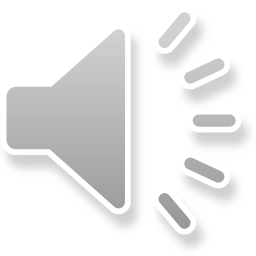 Branch
Memory/ALU Result
Rs

Rt


Rd

Write
Data
ALU Srce
$t6
Instruction
Address
P
C
Read 
Data 1

Read
Data 2
[ $t5 ]
[ $t2 ]
Inst. 
0-31
[$t3]
[ $t6]
Data
Address
Read
Data
ALU
ADD
ADD
[ $t3 ]
sub
Sign
Extend
Write
Data
X
Bits 0-15
Memory
Bits 16-20
X
ALU Op
$ t4
$ t0
Bits 11-15
$t7
$ t4
Reg. Dst.
After David A. Patterson and John L. Hennessy, 
Computer Organization and Design, 2nd Edition
Lecture #20:  The Pipeline MIPS Processor
24
Control
Decode
M
U
X
M
U
X
M
U
X
M
U
X
ALU
Cont.
IF: add $s5, $s3, $s4
ID/RF: or $s2, $s1, $s0
EX: and $t7, $t5, $t6
MEM: sub $t4,$t2,$t3
WB: lw $t0, 20($t1)
ID/EX
EX/MEM
MEM/WB
Register Write
IF/ID
+4
Left
shift
2
Reg. Block
Memory Read
Memory Write
Instruction bits 0-31
Memory
$s1
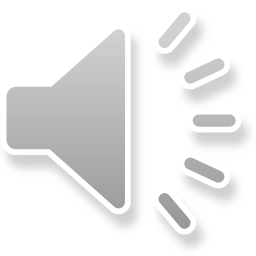 Branch
Memory/ALU Result
Rs

Rt


Rd

Write
Data
ALU Srce
$s0
Instruction
Address
P
C
Read 
Data 1

Read
Data 2
[$s1]
[ $t5 ]
Inst. 
0-31
$t0
[$s0]
[$t6]
Data
Address
Read
Data
ALU
ADD
ADD
[$t6]
and
Sign
Extend
Write
Data
X
Bits 0-15
Memory
Bits 16-20
X
ALU Op
$ t7
$ t4
$ t0
Bits 11-15
$s2
$ t7
Reg. Dst.
After David A. Patterson and John L. Hennessy, 
Computer Organization and Design, 2nd Edition
Lecture #20:  The Pipeline MIPS Processor
25
Control
Decode
M
U
X
M
U
X
M
U
X
M
U
X
ALU
Cont.
IF: Idle
ID/RF: add $s5, $s3, $s4
EX: or $s2, $s1, $s0
MEM: and $t7,$t5,$t6
WB: sub $t4, $t2, $t3
ID/EX
EX/MEM
MEM/WB
Register Write
IF/ID
+4
Left
shift
2
Reg. Block
Memory Read
Memory Write
Instruction bits 0-31
Memory
$s3
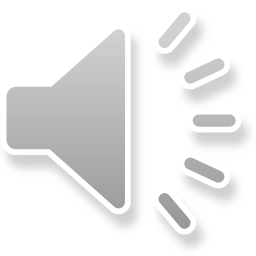 Branch
Memory/ALU Result
Rs

Rt


Rd

Write
Data
ALU Srce
$s4
Instruction
Address
P
C
Read 
Data 1

Read
Data 2
[$s3]
[$s1]
Inst. 
0-31
$t4
[$s4]
[$s0]
Data
Address
Read
Data
ALU
ADD
ADD
[$s0]
or
Sign
Extend
Write
Data
Bits 0-15
X
Memory
Bits 16-20
X
ALU Op
$s2
$ t7
$ t4
Bits 11-15
$s5
$s2
Reg. Dst.
After David A. Patterson and John L. Hennessy, 
Computer Organization and Design, 2nd Edition
Lecture #20:  The Pipeline MIPS Processor
26
Control
Decode
M
U
X
M
U
X
M
U
X
M
U
X
ALU
Cont.
IF: Idle
ID/RF: Idle (WB)
EX: add $s5,$s3,$s4
MEM: or $s2,$s1,$s0
WB: and $t7, $t5, $t6
ID/EX
EX/MEM
MEM/WB
Register Write
IF/ID
+4
Left
shift
2
Reg. Block
Memory Read
Memory Write
Instruction bits 0-31
Memory
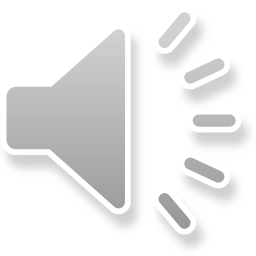 Branch
Memory/ALU Result
Rs

Rt


Rd

Write
Data
ALU Srce
Instruction
Address
P
C
Read 
Data 1

Read
Data 2
[$s3]
Inst. 
0-31
$t7
[$s4]
Data
Address
Read
Data
ALU
ADD
ADD
[$s4]
add
Sign
Extend
Write
Data
32
Bits 0-15
Memory
Bits 16-20
ALU Op
$s5
$s2
$ t7
Bits 11-15
$s5
Reg. Dst.
After David A. Patterson and John L. Hennessy, 
Computer Organization and Design, 2nd Edition
Lecture #20:  The Pipeline MIPS Processor
27
Control
Decode
M
U
X
M
U
X
M
U
X
M
U
X
ALU
Cont.
IF: Idle
ID/RF: Idle (WB)
EX: Idle
MEM: add $s5,$s3,$s4
WB: or $s2, $s1, $s0
ID/EX
EX/MEM
MEM/WB
Register Write
IF/ID
+4
Left
shift
2
Reg. Block
Memory Read
Memory Write
Instruction bits 0-31
Memory
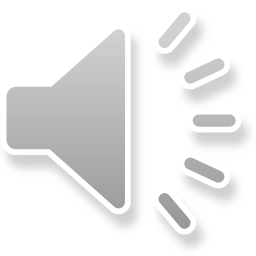 Branch
Memory/ALU Result
Rs

Rt


Rd

Write
Data
ALU Srce
Instruction
Address
P
C
Read 
Data 1

Read
Data 2
Inst. 
0-31
$s2
Data
Address
Read
Data
ALU
ADD
ADD
Sign
Extend
Write
Data
32
Bits 0-15
Memory
Bits 16-20
ALU Op
$s5
$s2
Bits 11-15
Reg. Dst.
After David A. Patterson and John L. Hennessy, 
Computer Organization and Design, 2nd Edition
Lecture #20:  The Pipeline MIPS Processor
28
Control
Decode
M
U
X
M
U
X
M
U
X
M
U
X
ALU
Cont.
IF: Idle
ID/RF: Idle (WB)
EX: Idle
MEM: Idle
WB: add $s5, $s3, $s4
ID/EX
EX/MEM
MEM/WB
Register Write
IF/ID
+4
Left
shift
2
Reg. Block
Memory Read
Memory Write
Instruction bits 0-31
Memory
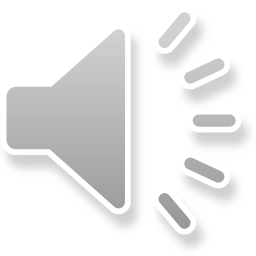 Branch
Memory/ALU Result
Rs

Rt


Rd

Write
Data
ALU Srce
Instruction
Address
P
C
Read 
Data 1

Read
Data 2
Inst. 
0-31
$s5
Data
Address
Read
Data
ALU
ADD
ADD
Sign
Extend
Write
Data
32
Bits 0-15
Memory
Bits 16-20
ALU Op
$s5
Bits 11-15
Reg. Dst.
After David A. Patterson and John L. Hennessy, 
Computer Organization and Design, 2nd Edition
Lecture #20:  The Pipeline MIPS Processor
29
Control
Decode
M
U
X
M
U
X
M
U
X
M
U
X
ALU
Cont.
IF: Idle
ID/RF: Idle
EX: Idle
MEM: Idle
WB: Idle
ID/EX
EX/MEM
MEM/WB
Register Write
IF/ID
+4
Left
shift
2
Reg. Block
Memory Read
Memory Write
Instruction bits 0-31
Memory
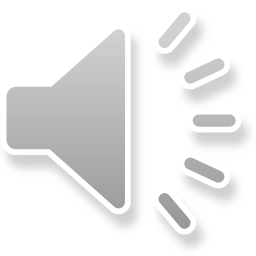 Branch
Memory/ALU Result
Rs

Rt


Rd

Write
Data
ALU Srce
Instruction
Address
P
C
Read 
Data 1

Read
Data 2
Inst. 
0-31
Data
Address
Read
Data
ALU
ADD
ADD
Sign
Extend
Write
Data
32
Bits 0-15
Memory
Bits 16-20
ALU Op
Bits 11-15
Reg. Dst.
Lecture #20:  The Pipeline MIPS Processor
30
Pipeline Processor Operation Summary
Pipelining replaces the “single-cycle” processor with a row of five “mini-processors,” each capable of completing one part of each instruction.  
A new instruction is started every clock cycle.  
Inter-process registers store instruction information (data, write register, branch conditions) between cycles so that the entire “instruction envelope” is passed between the pipeline stages.  
When the pipeline is filled with instructions, an instruction completes every clock cycle.
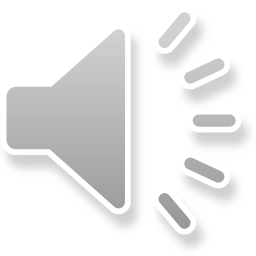 Lecture #20:  The Pipeline MIPS Processor
Exercise 1
On the diagram on the next page, identify the following:
Highlight all the control lines that must be active during a load word instruction.  
As in our exercise in Lecture 20, identify the decoder locations (ignore the multiplexers—we all know that a MUX has decoders in it, so just identify the other circuits).  
The ID/EX Register interface stores the most bits of any of the pipeline section interfaces.  Approximately how many bits is that, according to the diagram?
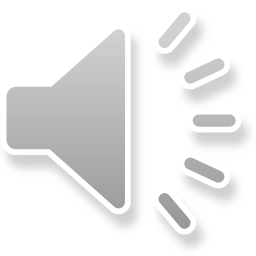 Lecture #20:  The Pipeline MIPS Processor
Control
Decode
M
U
X
M
U
X
M
U
X
M
U
X
ALU
Cont.
Print out a copy of this diagram and bring to class.
ID/EX
EX/MEM
MEM/WB
Register Write
IF/ID
+4
Left
shift
2
Reg. Block
Memory Read
Memory Write
Instruction bits 0-31
Memory
Branch
Memory/ALU Result
Rs

Rt


Rd

Write
Data
ALU Srce
Instruction
Address
P
C
Read 
Data 1

Read
Data 2
Inst. 
0-31
Data
Address
Read
Data
ALU
ADD
ADD
Sign
Extend
Write
Data
32
Bits 0-15
Memory
Bits 16-20
ALU Op
Bits 11-15
Reg. Dst.
Lecture #20:  The Pipeline MIPS Processor
Control
Decode
M
U
X
M
U
X
M
U
X
M
U
X
ALU
Cont.
Load Word Control
Decoder Locations
Approximately 146 bits.
ID/EX
EX/MEM
MEM/WB
Register Write
IF/ID
+4
Left
shift
2
Reg. Block
Memory Read
Memory Write
Instruction bits 0-31
Memory
Branch
Memory/ALU Result
Rs

Rt


Rd

Write
Data
ALU Srce
Instruction
Address
P
C
Read 
Data 1

Read
Data 2
Inst. 
0-31
Data
Address
Read
Data
ALU
ADD
ADD
Sign
Extend
Write
Data
32
Bits 0-15
Memory
Bits 16-20
ALU Op
Bits 11-15
Reg. Dst.
Lecture #20:  The Pipeline MIPS Processor
Hazards
Hazards occur because data required for executing the current instruction may not be available. 
An instruction in the “register fetch” cycle may need data from a register whose value will be changed by an instruction “downstream” but still in process in the pipeline (in the ALU, memory/memory bypass or writeback cycle).  
Thus an “upstream” instruction could access a register and get incorrect data because the register data has not yet been updated by a “downstream” instruction.
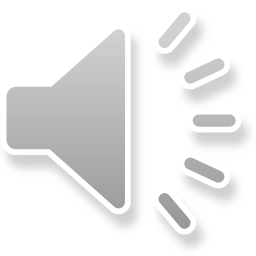 Lecture #20:  The Pipeline MIPS Processor
Hazards (2)
There are two types of hazards, data hazards, and control hazards.  
Both occur because an instruction in the ID/RF stage of the MIPS pipeline needs register data that will be shortly updated by instructions in the EX or MEM/Bypass, or WB stage.  
Data hazards occur when an instruction needs register contents for an arithmetic/ logical/memory instruction. 
Control hazards occur when a branch instruction is pending and the data necessary to initiate/bypass the branch is not yet available in the same sort of scenario.
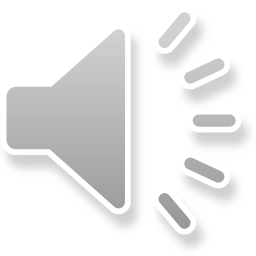 Lecture #20:  The Pipeline MIPS Processor
Timeline
(clock
cycles)
0            1            2            3           4            5            6            7           8            9           10
5 clock cycles
sub $t2, $t1, $t0

and $t3, $t2, $t5

or $s0, $t6, $t2

add $s1 $t2, $t2

sw $t9, 100($t2)
Instruc.
Fetch
Instruc.
Fetch
Instruc.
Fetch
Instruc.
Fetch
Instruc.
Fetch
Reg.
Fetch
Reg.
Fetch
Reg.
Fetch
Reg.
Fetch
Reg.
Fetch
ALU
Process
ALU
Process
ALU
Process
ALU
Process
ALU
Process
Mem. R/W
or ALU Out
Mem. R/W
or ALU Out
Mem. R/W
or ALU Out
Mem. R/W
or ALU Out
Mem. R/W
or ALU Out
Reg.
Write
Reg.
Write
Reg.
Write
Reg.
Write
Reg.
Write
Data Hazard in the Pipeline
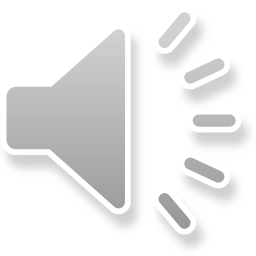 In the instruction sequence above, the last four instructions require data from $t2, which is changed in the first instruction.    
The $t2 data will not be rewritten until cycle 4, so the AND and OR (2nd and 3rd instructions) will fetch incorrect data from $t2.  
Even the add may not get the correct information (sw is okay).
Lecture #20:  The Pipeline MIPS Processor
Timeline
(clock
cycles)
0            1            2            3           4            5            6            7           8            9           10
5 clock cycles
sub $t2, $t1, $t0

blt $t2, $t8, wait

bgt $t2, $t7, go

add $s1, $t2, $t2

sw $t9, 100($t2)
Instruc.
Fetch
Instruc.
Fetch
Instruc.
Fetch
Instruc.
Fetch
Instruc.
Fetch
Reg.
Fetch
Reg.
Fetch
Reg.
Fetch
Reg.
Fetch
Reg.
Fetch
ALU
Process
ALU
Process
ALU
Process
ALU
Process
ALU
Process
Mem. R/W
or ALU Out
Mem. R/W
or ALU Out
Mem. R/W
or ALU Out
Mem. R/W
or ALU Out
Mem. R/W
or ALU Out
Reg.
Write
Reg.
Write
Reg.
Write
Reg.
Write
Reg.
Write
Control Hazards in the Pipeline
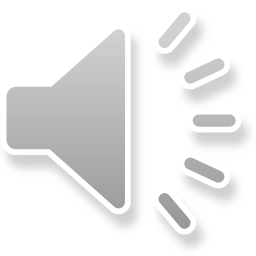 Here the problem is changed, with two branch instructions added. 
Neither branch instruction may be executed correctly, once again because the new $t2 data will not be ready.  
This wrong data could (probably will) cause an incorrect branch.
Lecture #20:  The Pipeline MIPS Processor
Clock cycles
0                          1                         2                          3                         4                          5
IF
ID/
RF
MEM
WB
1
ALU
IF
ID/
RF
MEM
WB
ALU
2
Forwarding as a Solution to Data Hazards
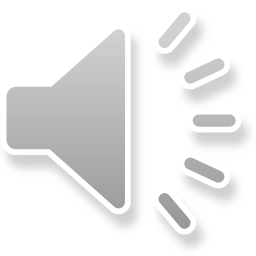 One solution to the problem of data hazards is forwarding.  
Forwarding uses the fact that although instruction 2 needs register data two clock cycles before instruction 1 enters the WB stage, that data is already available as the output of the ALU.  
If a mechanism were available, instruction 1 could forward required register data after its ALU cycle to the ID/RF cycle of instruction 2.
Lecture #20:  The Pipeline MIPS Processor
Read 
Data 1




Read
Data 2
Rs

Rt


Rd

Write
Data
M
U
X
M
U
X
M
U
X
M
U
X
Data
Address
Read
Data
Reg. Block
Write
Data
Memory
Forwarding Unit in the Pipeline
ID/EX
EX/MEM
MEM/WB
Forward A
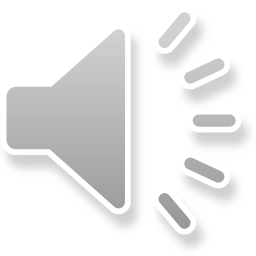 Forward B
ALU
Rs
Rt
EX/MEM Register Rd
Rd
Forwarding
Unit
MEM/WB Register Rd
After David A. Patterson and John L. Hennessy, Computer Organization and Design, 2nd Edition
Lecture #20:  The Pipeline MIPS Processor
Reg. Block
ALU
Memory
Forwarding
Unit
Forwarding Unit Operation
The forwarding unit samples register id’s in the EX/MEM and MEM/WB registers to determine if source registers in the ID/RF cycle are the same.  
If so, source register data is replaced by pipeline (as yet unwritten) data by the forwarding unit.  
The correct information is thus processed and the instruction can proceed to correct execution.
Lecture #20:  The Pipeline MIPS Processor
Stalls
Forwarding will not always solve the problems of data hazards.  
For example, suppose an add instruction follows a load word (lw), and the add involves the register that receives the memory data.  
In this case, forwarding will not work.  
The reason is that the data must be read from memory, and so it will not be available until the end of the MEM cycle.  Thus the required data is not available for a forward, and the add instruction. if it proceeds, will process the wrong data.  
A solution to this problem is the stall.  
A stall halts the instruction awaiting data, while the key instruction (a lw in this case) proceeds to the end of the MEM cycle, after which the desired data is available to the add.
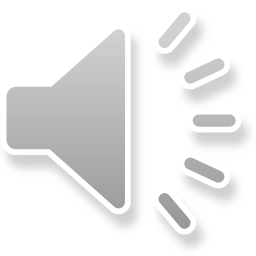 Lecture #20:  The Pipeline MIPS Processor
Instruc.
Fetch
Instruc.
Fetch
Instruc.
Fetch
Reg.
Fetch
Reg.
Fetch
Reg.
Fetch
ALU
Process
ALU
Process
ALU
Process
Mem. R/W
or ALU Out
Mem. R/W
or ALU Out
Mem. R/W
or ALU Out
Reg.
Write
Reg.
Write
Reg.
Write
Result of Stall Approach
Timeline
(clock
cycles)
0            1            2            3           4            5            6            7           8            9           10
5 clock cycles
lw $t2, 32($t3)

add $t7, $t6, $t2

sw $s1, 80($t2)
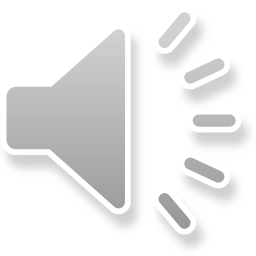 Consider the 3 instructions above, the last two depending on the lw.  
$t2 contents will be available at the beginning of the WB stage in the first instruction, but not before.    
A solution is to let the lw proceed down the pipe, while the add and sw instructions hold place for one cycle.
Lecture #20:  The Pipeline MIPS Processor
Timeline
(clock
cycles)
0            1            2            3           4            5            6            7           8            9           10
5 clock cycles
lw $t2, 32($t3)

add $t7, $t6, $t2 (delayed 1 count)

sw $s1, 80($t2) (delayed 1 count)
Instruc.
Fetch
Instruc.
Fetch
Instruc.
Fetch
Reg.
Fetch
Reg.
Fetch
Reg.
Fetch
ALU
Process
ALU
Process
ALU
Process
Mem. R/W
or ALU Out
Mem. R/W
or ALU Out
Mem. R/W
or ALU Out
Reg.
Write
Reg.
Write
Reg.
Write
Result of Stall Approach (2)
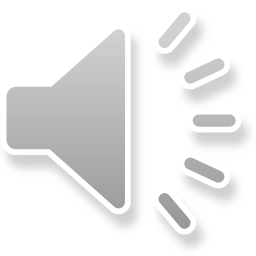 With the delay, the lw result feeds the ALU input stage of the add instruction, and the fetch stage of the sw.   
Note that forwarding in still required (this time from the MEM/WB interface, not the ALU output).  
However, in addition to forwarding, instructions following a lw must also be delayed for one clock cycle.
Lecture #20:  The Pipeline MIPS Processor
Other Problems With Branches
A remaining problem is what to do about instructions following a branch.  Even assuming forwarding and stalls, the branch/no branch decision is not made until the third stage.  This means that in the MIPS pipeline, two following instructions will enter the pipe before the branch/no branch decision is made.  What if:
The following instructions were for the case of “branch taken” and the branch was not taken.
The following instructions were for “branch not taken” and it was taken.  
In either case, the wrong instructions are in the pipe and they must be eliminated (“flushed”).  How can this problem be prevented?  
A few approaches to the problem are shown in the following slides.
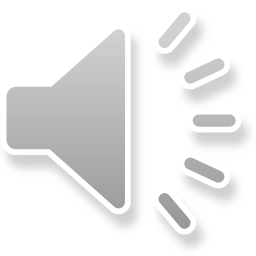 Lecture #20:  The Pipeline MIPS Processor
Incorrect Branching Solutions (1)
MIPS R-2000 Pipeline Processor
ALU/EX
(Branch)
MEM/
Bypass
IF
ID/RF
WB
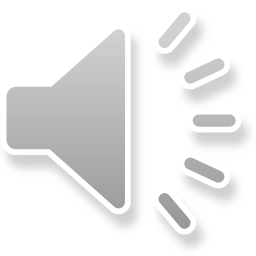 Direction of pipeline flow
One approach is to always assume the branch is (or is not) taken:
Say we assume the branch is never taken.  Then if the instruction in ALU/EX is a branch, the instructions in IF and ID/RF will be those in the “not taken” program line (branch determination is made in ALU/EX).  
It this assumption is correct, the pipeline will continue to flow without delay.
When the branch is taken, instructions in IF and ID/RF must be “flushed,” usually by changing the “op” code of those instructions to a “nop” and letting them proceed to the end of the pipe.  
Clearly, a 2-clock time delay is involved here, and it would be worse for longer pipelines (Intel pipelines ~ 20 stages).
Lecture #20:  The Pipeline MIPS Processor
Incorrect Branching Solutions (2)
MIPS R-2000 Pipeline Processor
ID/RF
Branch
MEM/
Bypass
IF
ALU/EX
WB
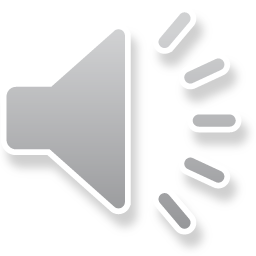 Branch
Comparator
Reducing the cost of taking the branch:  
In this case, a branch assumption is still made (taken or not taken).  
The difference is that since register contents (and/or immediates) are identified in the ID/RF stage, a comparator can be added there to do the branch/no-branch determination.
With the branch determination made in this early stage, only one instruction must be flushed, in the IF stage (only a 1-instruction delay).
Lecture #20:  The Pipeline MIPS Processor
MIPS R-2000 Pipeline Processor
ID/RF
Branch
MEM/
Bypass
IF
ALU/EX
WB
Branch
History
Branch feedback based on History
Incorrect Branching Solutions (3)
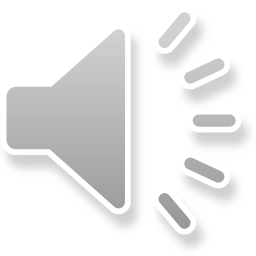 Dynamic branch prediction based on recent branch history:  
In this approach, an indicator bit (0/1) gives the last branch condition. 
The next branch can be made according to the bit setting.  
This is useful in highly repetitive loops, which may continue for a long time until a substantial number of calculations are complete.  
Some schemes use 2 bits and do not change the prediction until the predictor is wrong twice, after which the alternate behavior is chosen.  
In either case, incorrect predictions will still be made, but hopefully not as often.
Lecture #20:  The Pipeline MIPS Processor
Exercise 2
Explain forwarding in your own words.  
Why doesn’t forwarding always work?  How can this problem be solved?  
Why could 2-bit dynamic branch prediction work to ensure about a 1% error rate in branch prediction in a subroutine that loops about 100 times before completion?  Hint:  Assume that the subroutine is called frequently, and that it always executes 100 or more loop traversals before returning to the calling program.
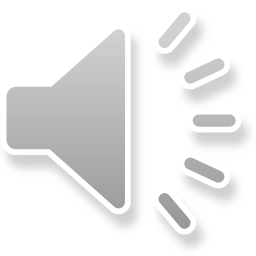 Lecture #20:  The Pipeline MIPS Processor
Exercise 2 Answers
The forwarding unit extracts write register data from one of the intermediate pipeline registers that is destined for write back to a destination register and forwards it to the correct ALU input instead of the incorrect data that still resides in the source register called out in the instruction requiring the data.   
If a memory access is required, the data may simply not be available from memory when the newer instruction requires it.  This is avoided by a CPU stall, in which the instruction about to get the wrong register information and all instructions upstream from it are delayed in the pipeline.  The instructions “downstream” are allowed to continue, making the desired register available to the stalled instruction.  The pipeline is then restarted and “upstream” instructions resume travel through it.
Lecture #20:  The Pipeline MIPS Processor
Exercise 2 Answers (Continued)
Assume the loop in the subroutine goes at least 100 times before completing.  
The branch condition will be the same 100 times, so both bits are set the same.  
The last branch will exit the loop (opposite branch condition) and return to the calling program.  One bit of the indicator will be changed, showing that the opposite branch condition has occurred.  
Assume the subroutine is called again.  Since only one branch indicator is changed the branches will still be according to the previous (“in-the-loop”) branch decisions, so that there will be no loop errors.  Both bits will again be set the same, since the branches in the loop are consistently the same.  The only branch “error” will be once again when the loop exits.  
Since only 1 bit is changed in this scenario, the loop algorithm is never changed, and the branch prediction is always successful except for the exit.  
Thus the error rate is only about 1 in 100 (less if the loop runs more times), or about 1%.
Lecture #20:  The Pipeline MIPS Processor
Summary
The pipeline approach to CPU design provides a significant speed increase over a single-cycle design, up to several hundred percent. 
The improvement is so dramatic that today, all general-purpose processor units (now usually clustered in groups of 4, 6, 8 or more CPU’s) are designed using a pipeline approach. 
However, this performance improvement must be paid for with increased (1) price, and (2) complexity.  Pipelines introduce processing problems, including: 
Hazards
Incorrect branch prediction
The increased price and complexity come about in the hardware approaches to solving these and other similar problems.
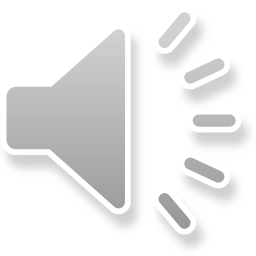 Lecture #20:  The Pipeline MIPS Processor